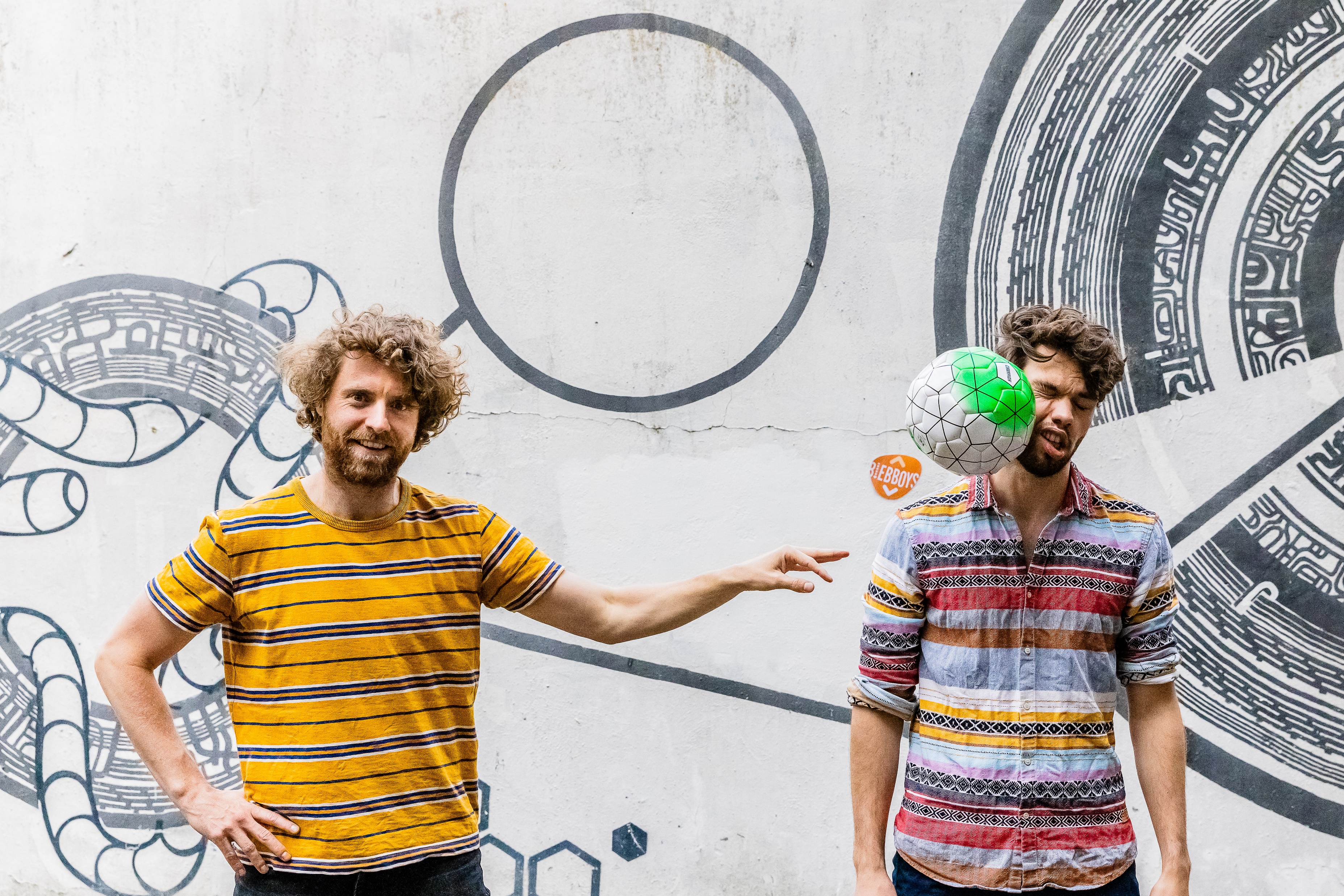 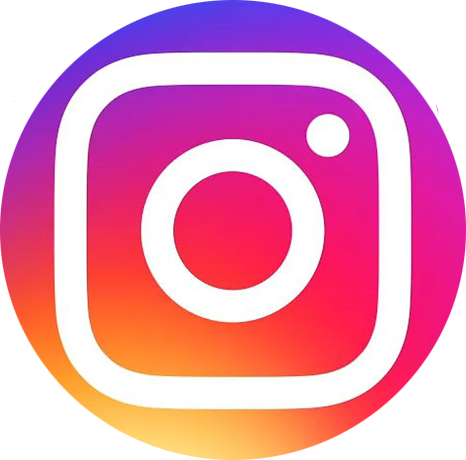 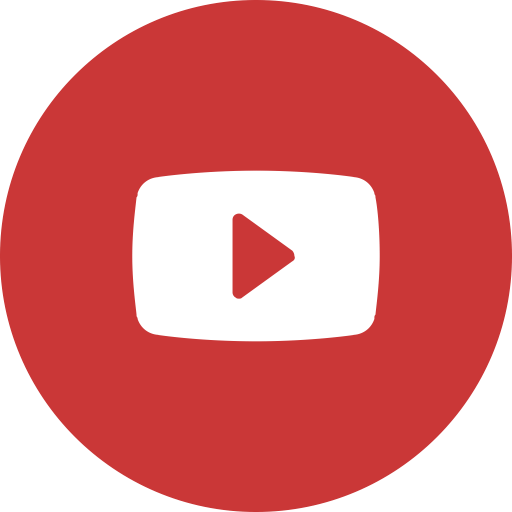 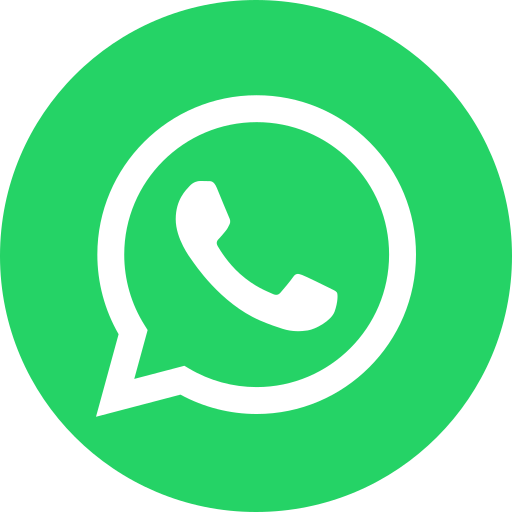 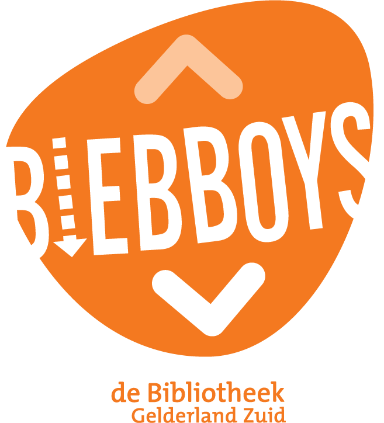 ss
Samen sociaal 
online!
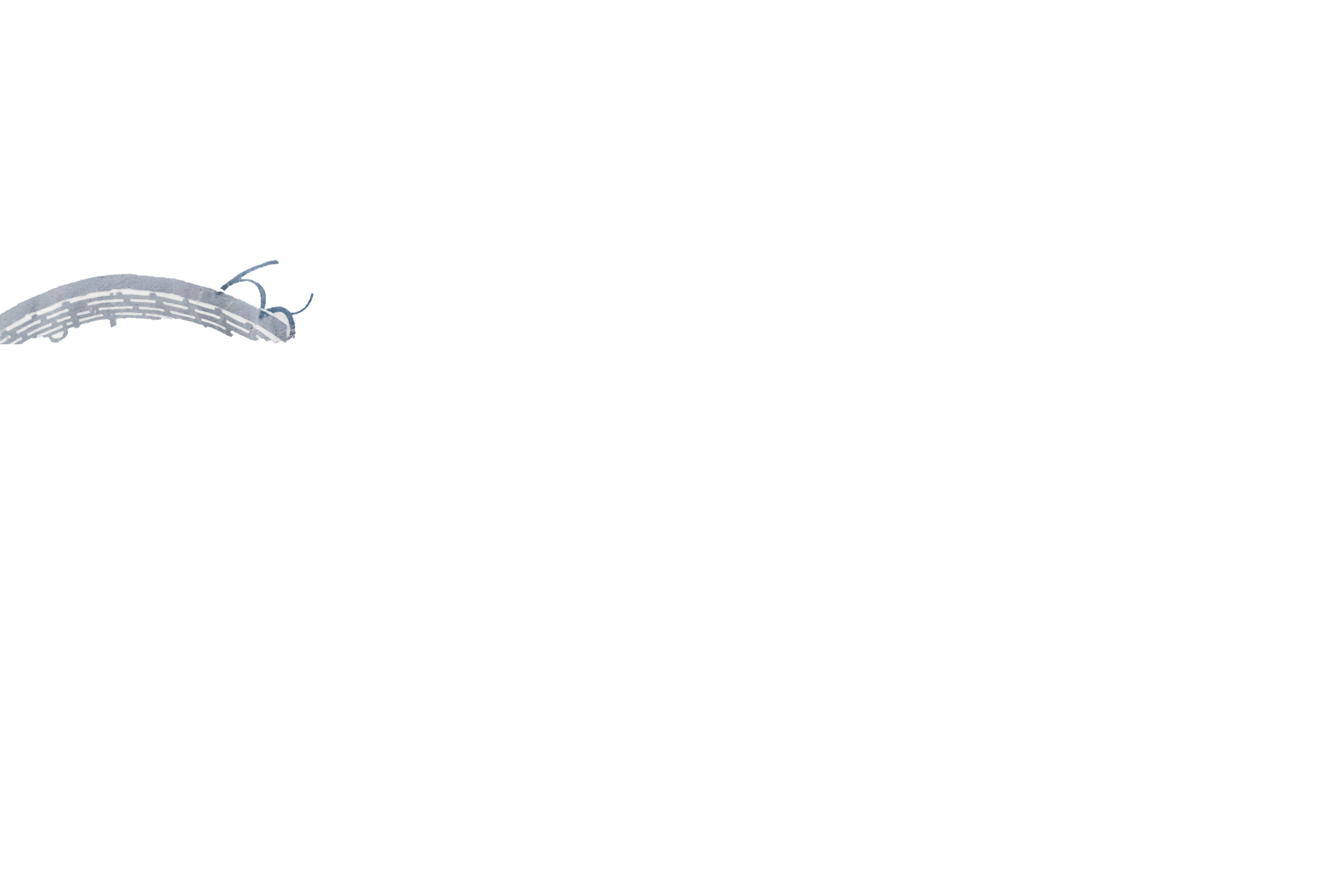 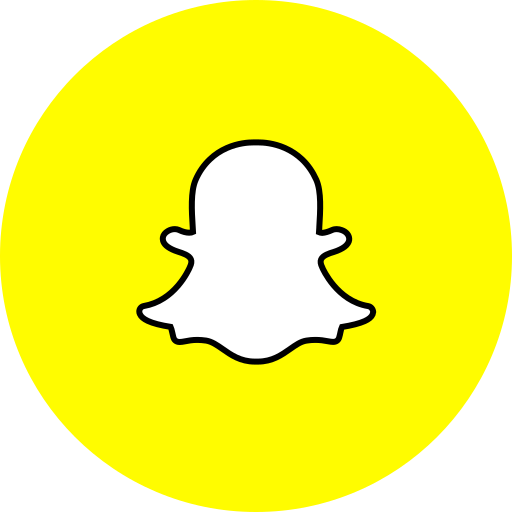 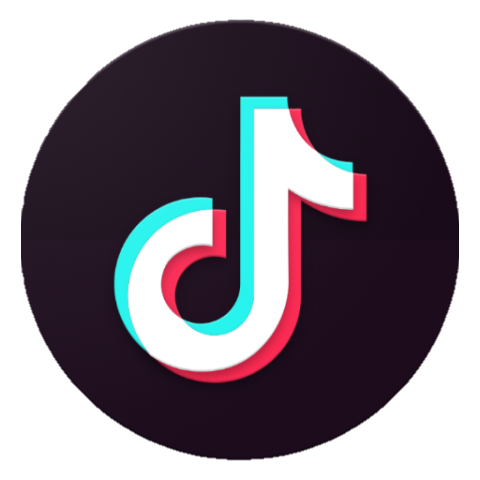 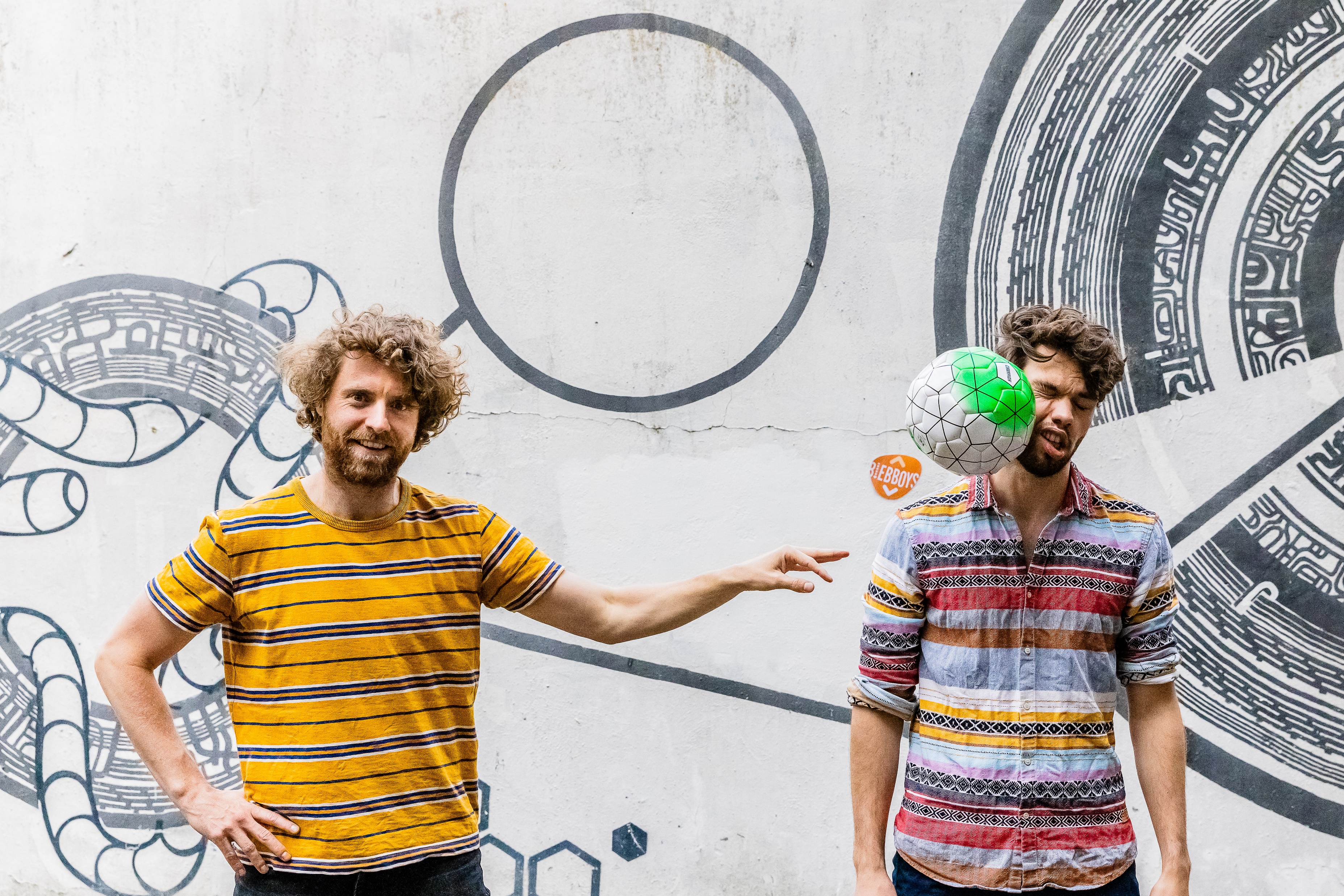 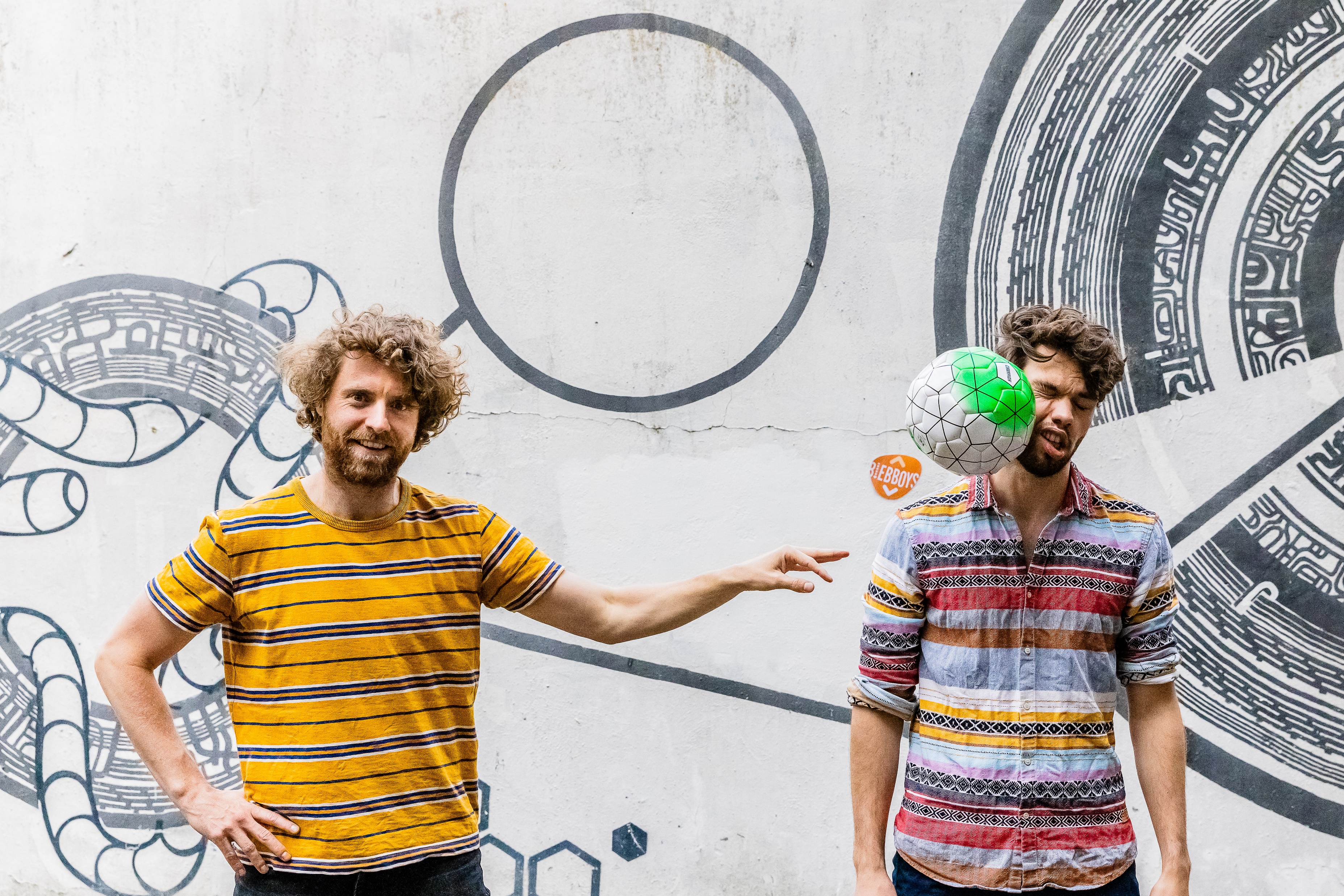 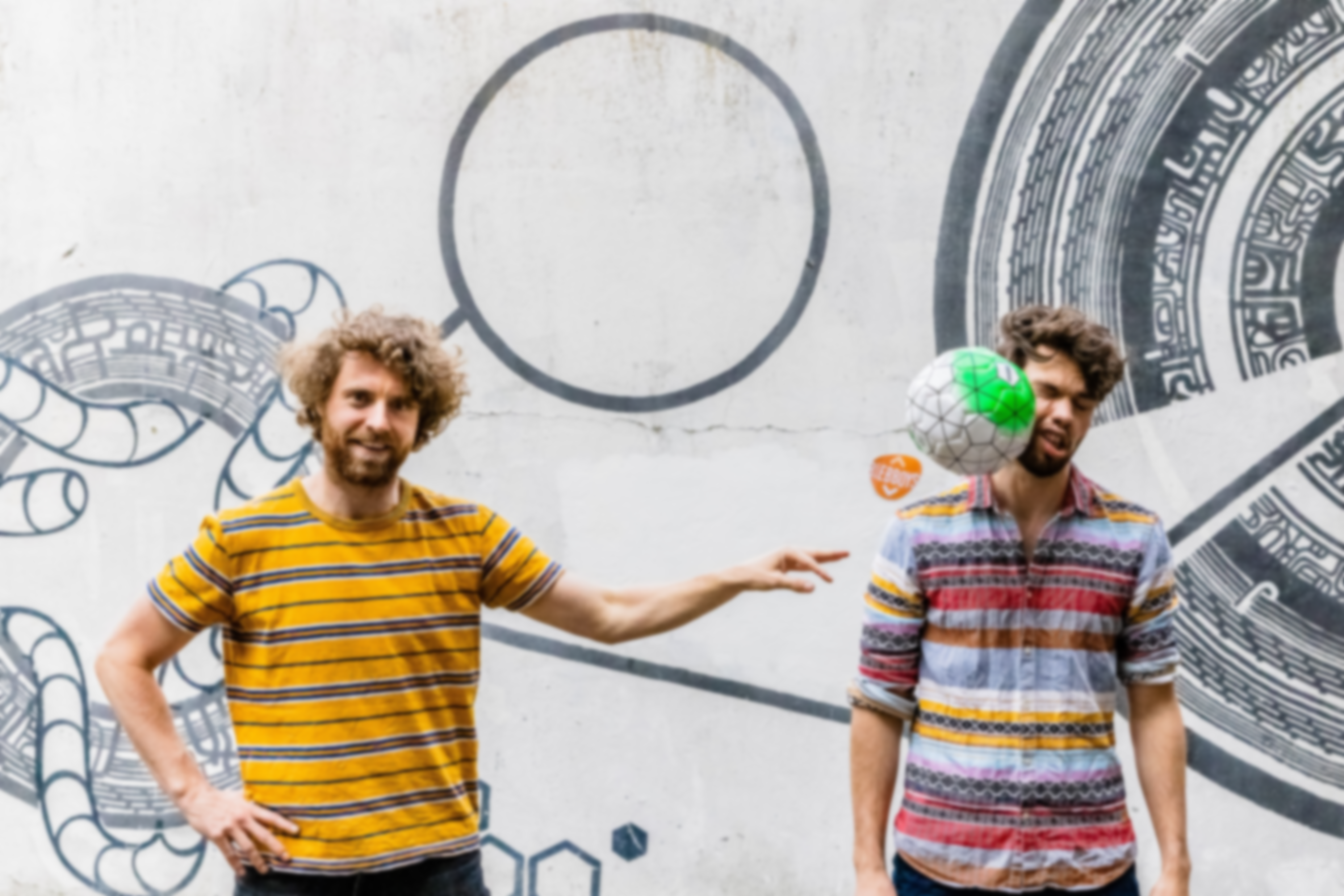 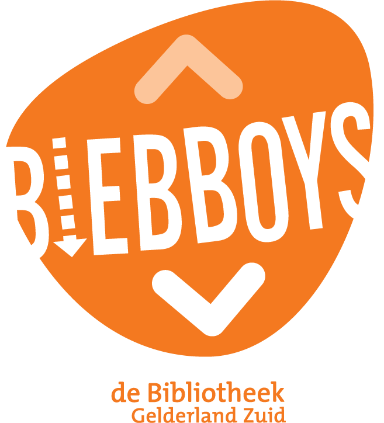 Samen sociaal stellingen
Stap 1: Kies een stelling.Stap 2: Eens? Ga staan! Oneens? Blijf zitten.Stap 3: Ga in gesprek. Waarom ben jij het eens/oneens met de stelling?
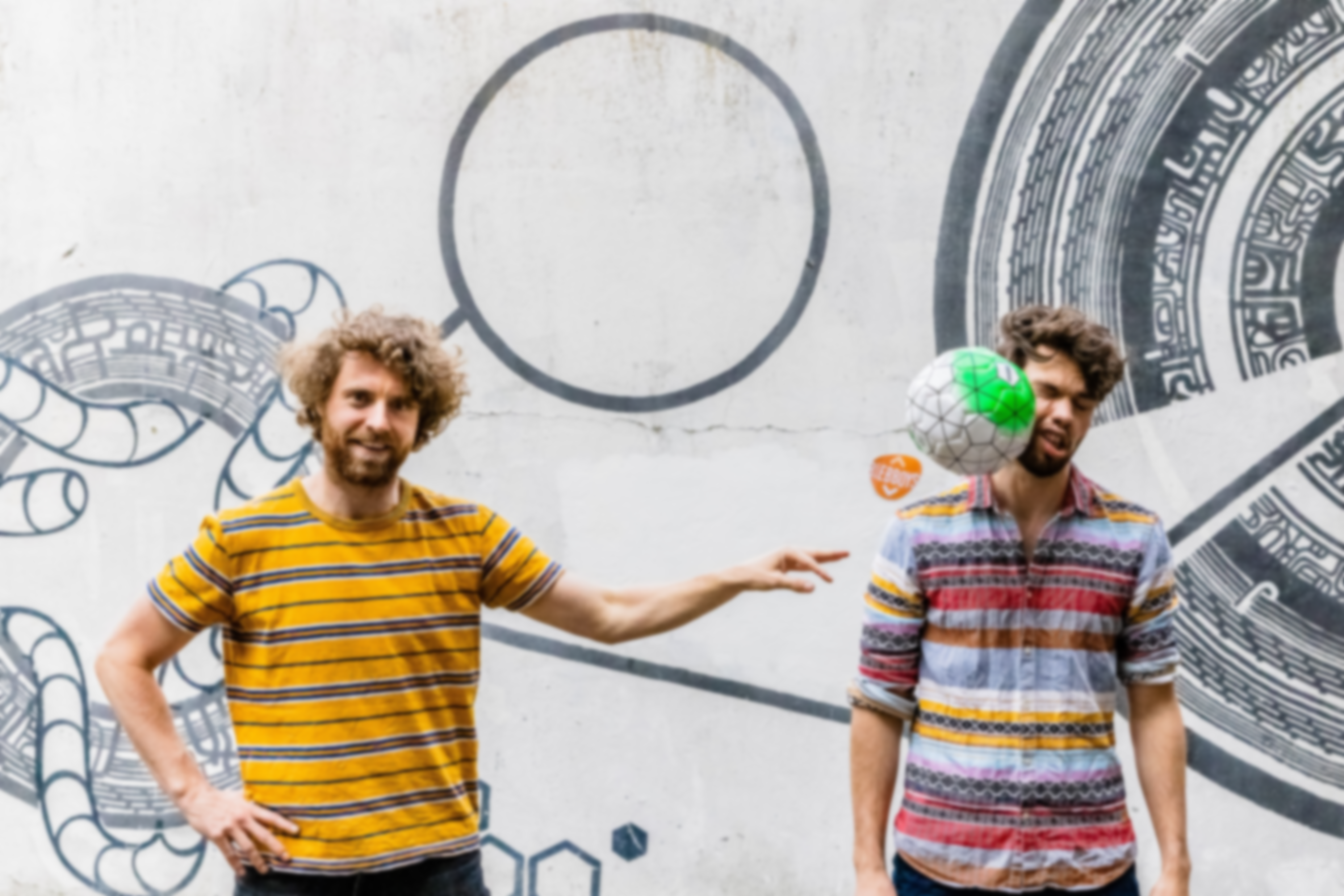 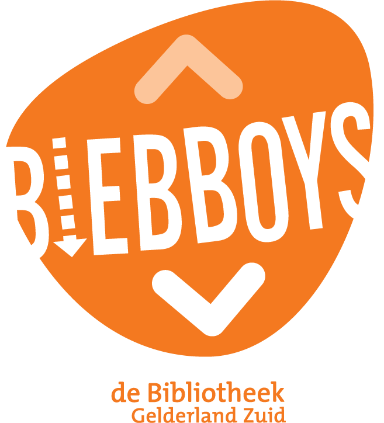 Stelling
Online mag je alles zeggen.
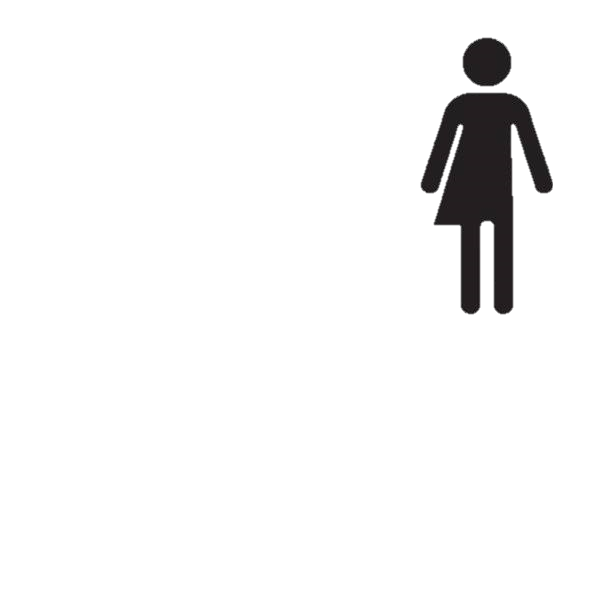 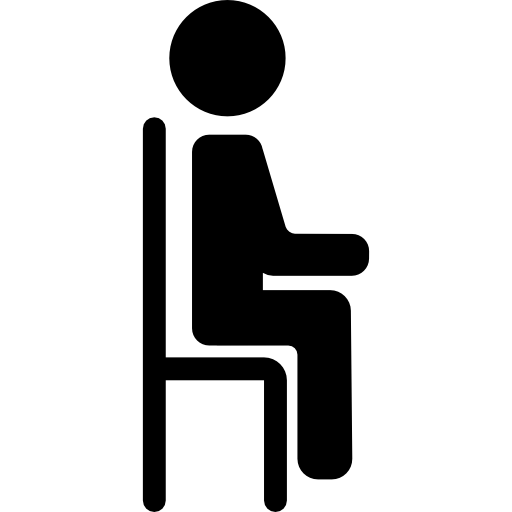 Eens
Oneens
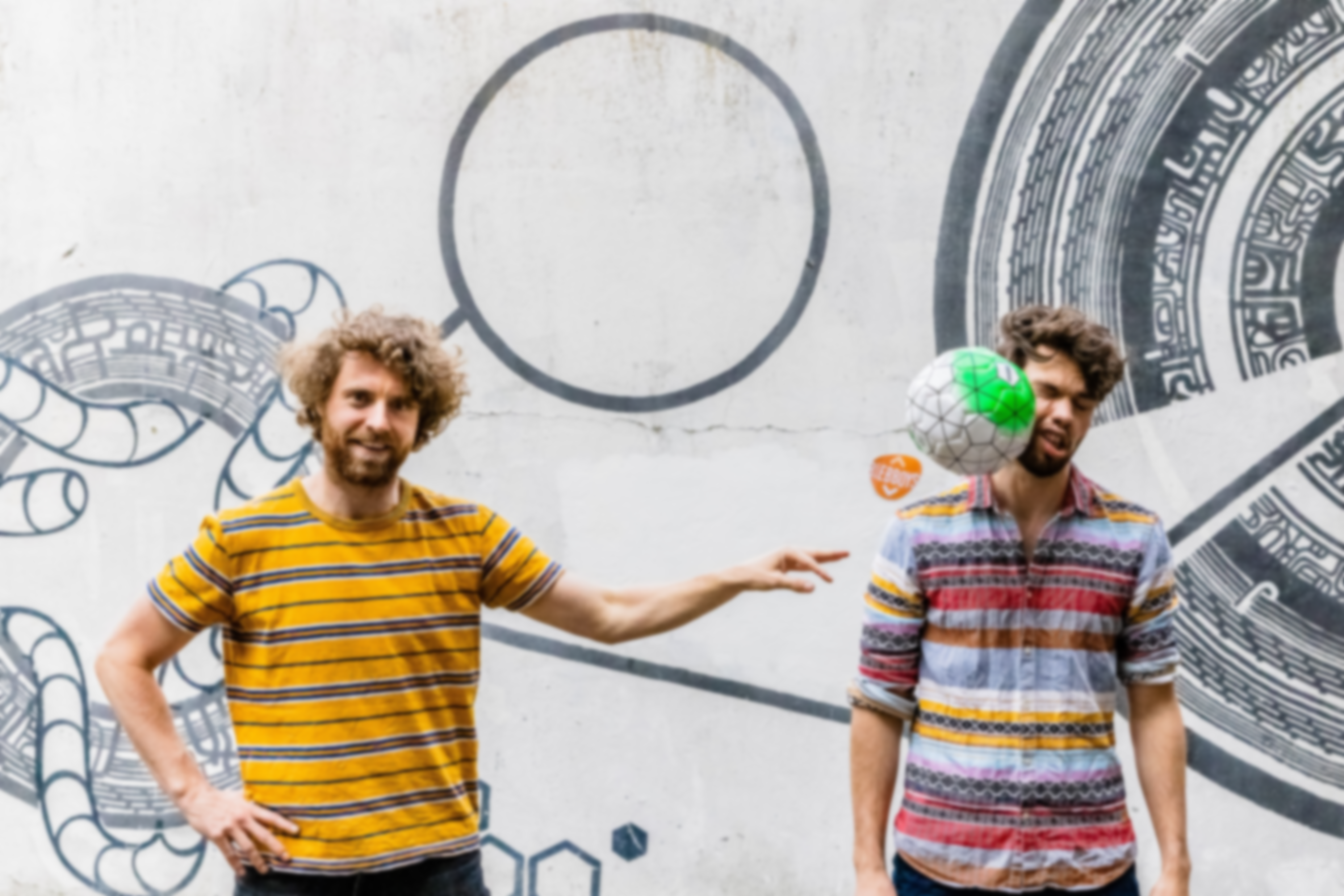 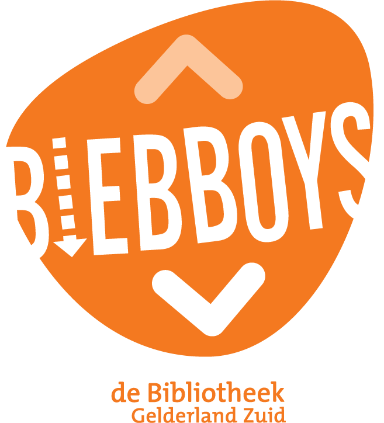 Stelling
Online je mening geven is makkelijker dan offline.
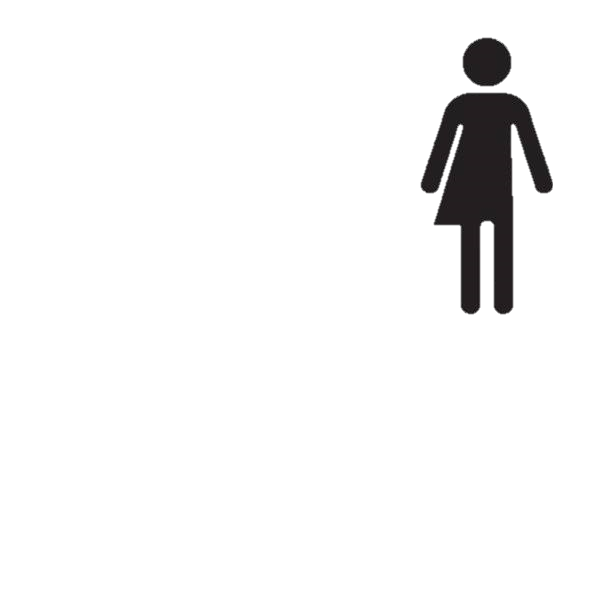 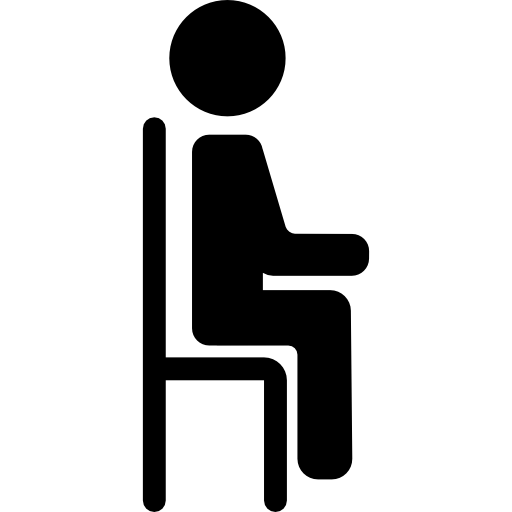 Eens
Oneens
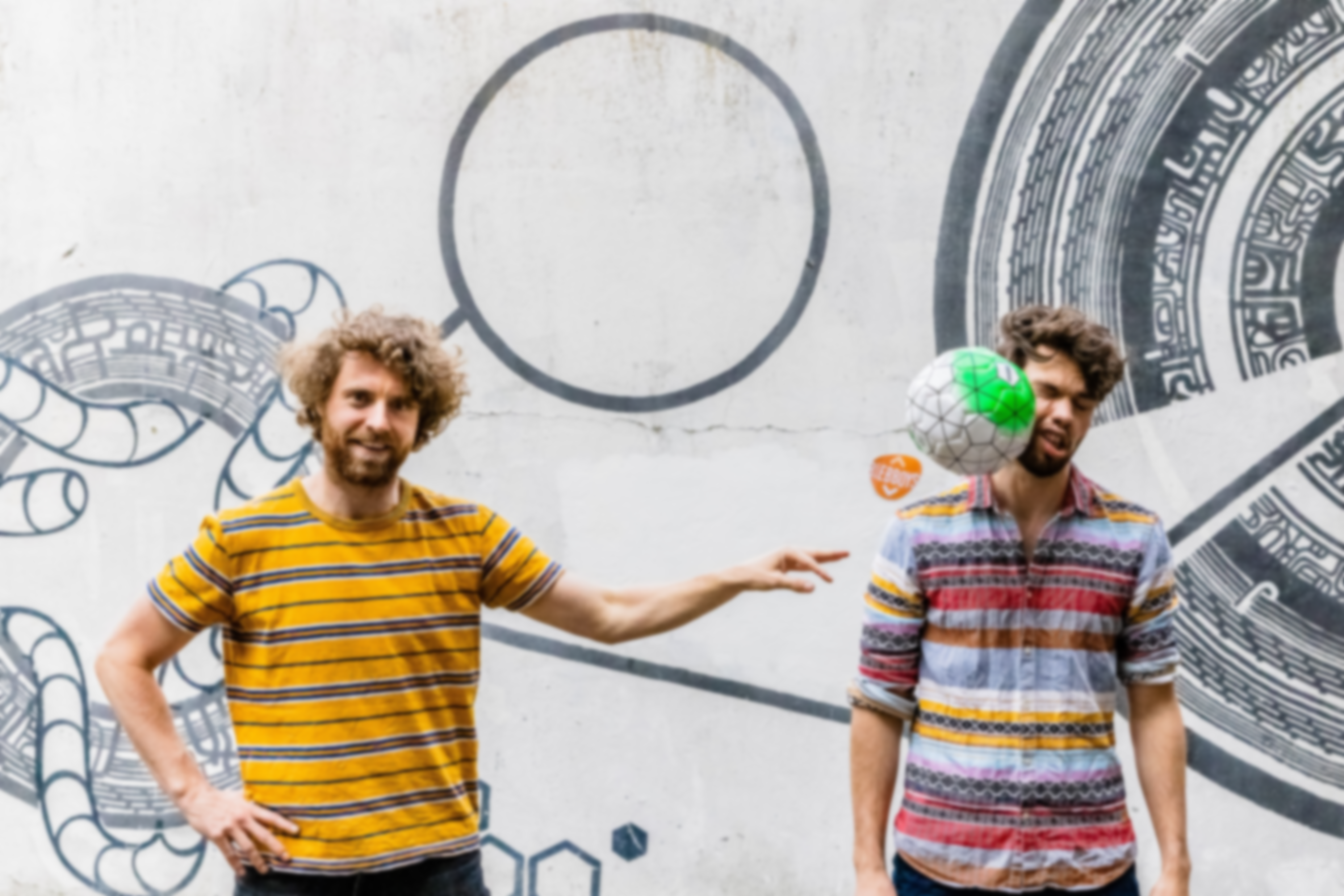 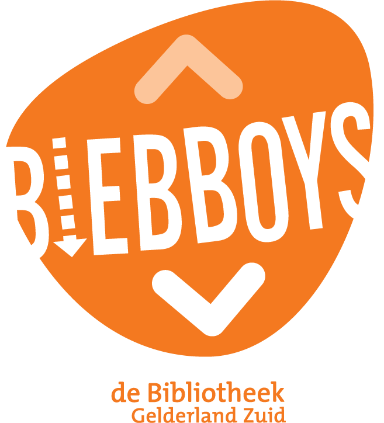 Stelling
Je mag ongevraagd een foto van iemand anders op internet posten.
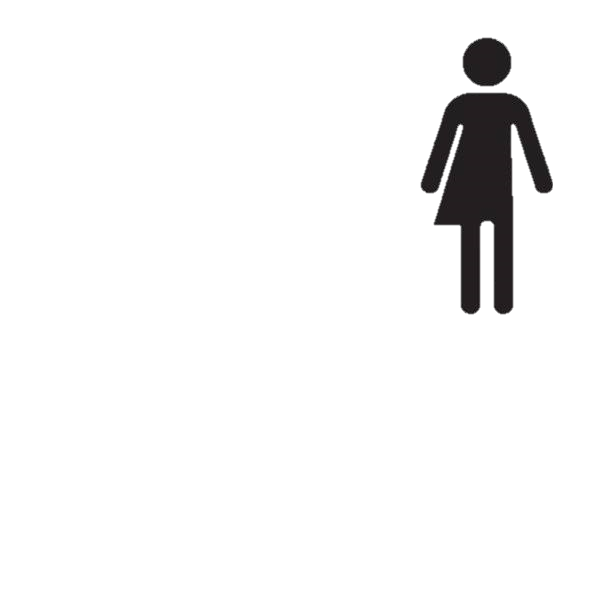 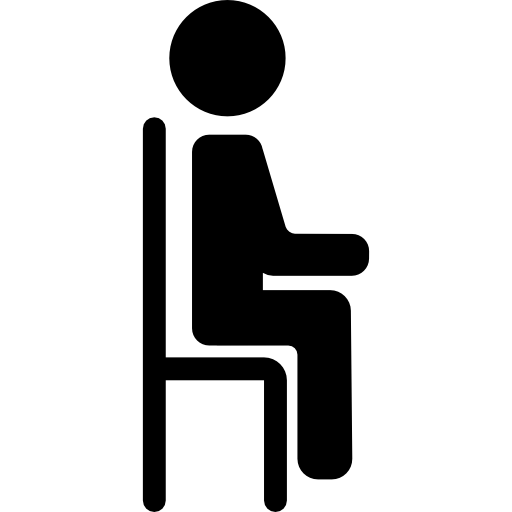 Eens
Oneens
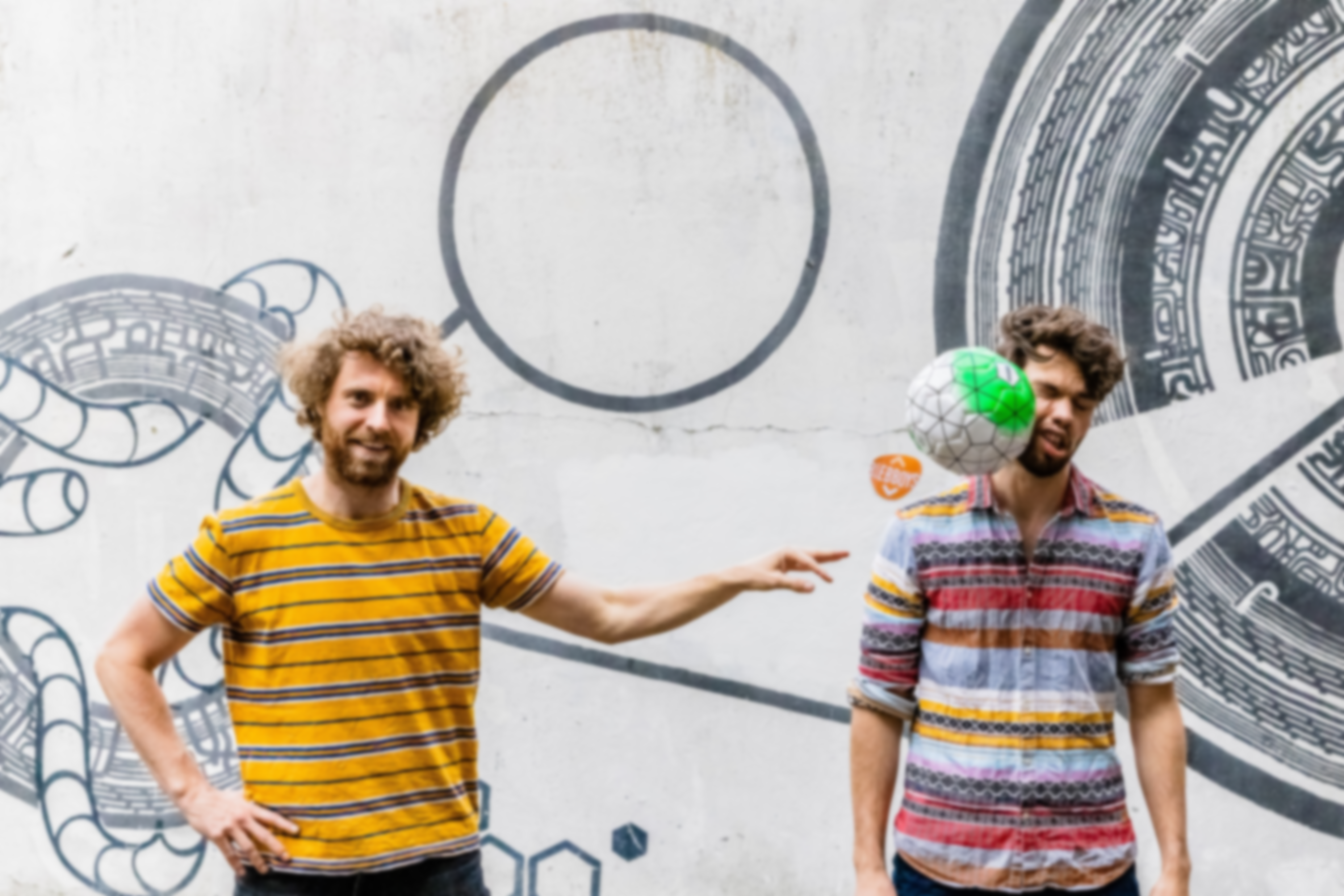 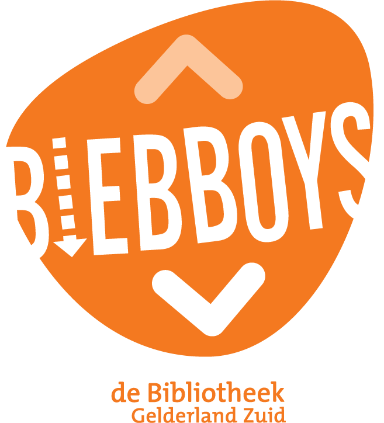 Stelling
Online vriendschap bestaat niet.
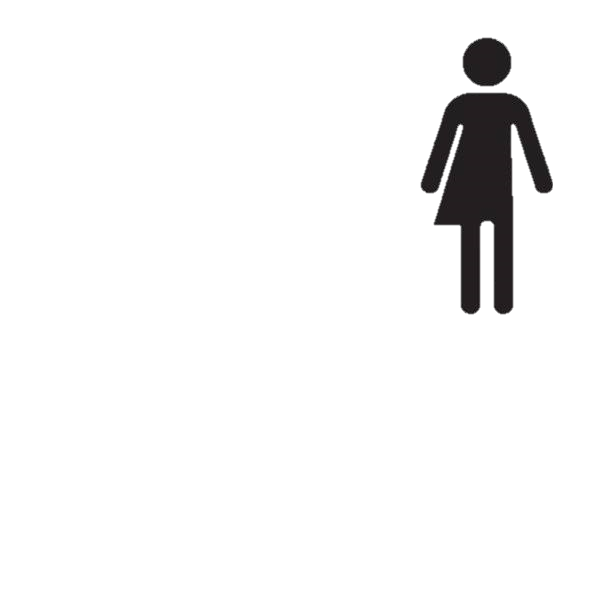 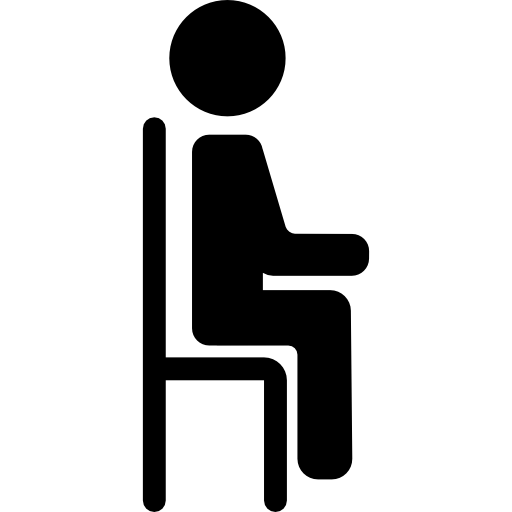 Eens
Oneens
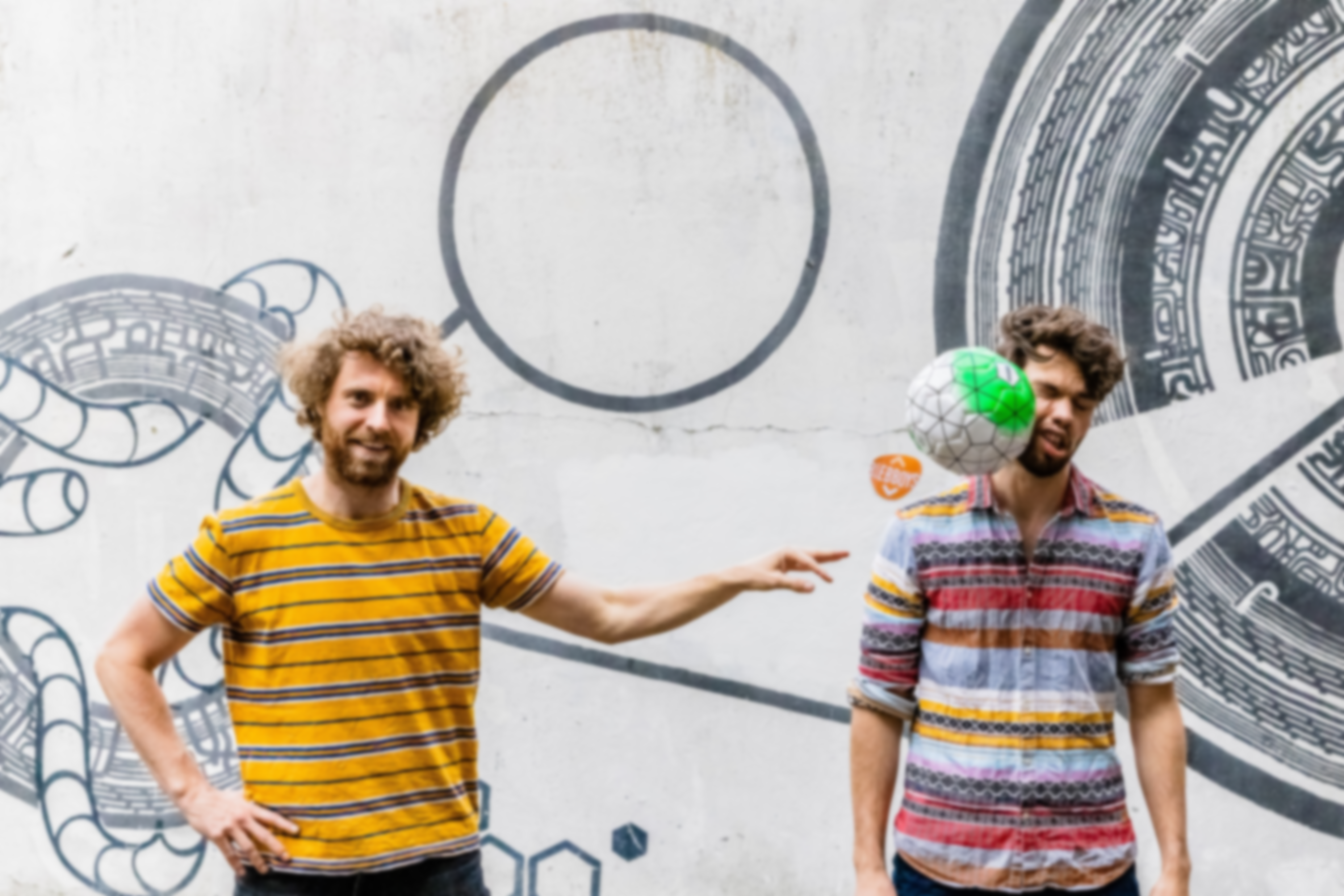 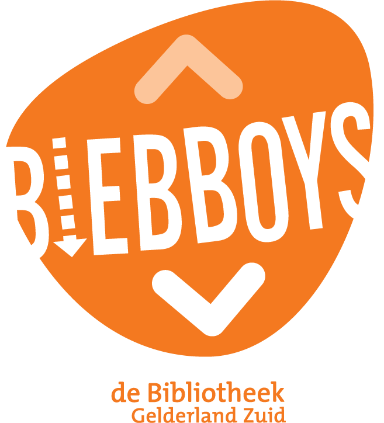 Stelling
Influencers hebben teveel invloed op wat mensen leuk vinden.
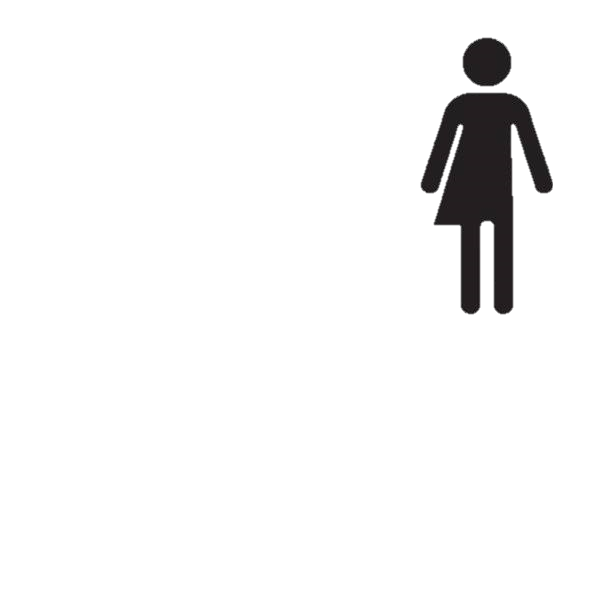 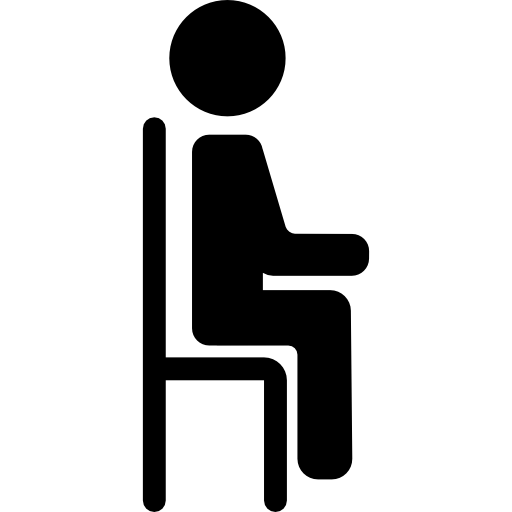 Eens
Oneens
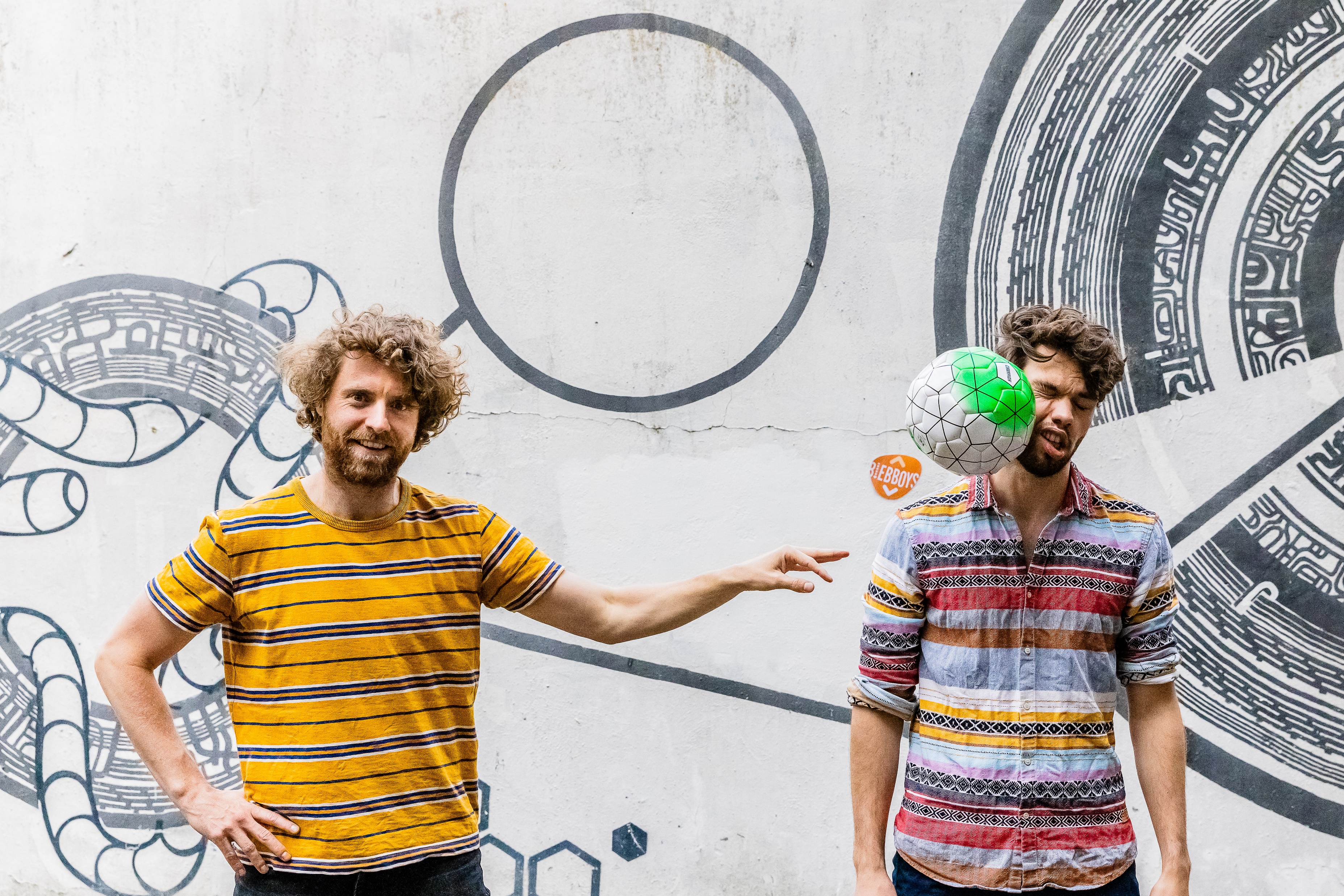 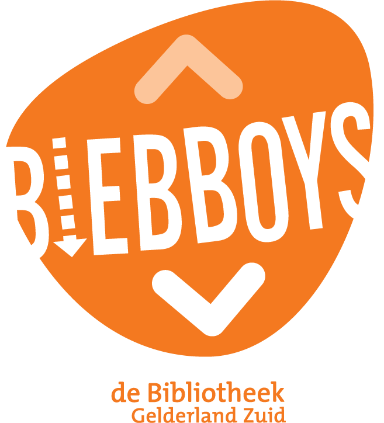 ss
De online wereld
in de echte wereld
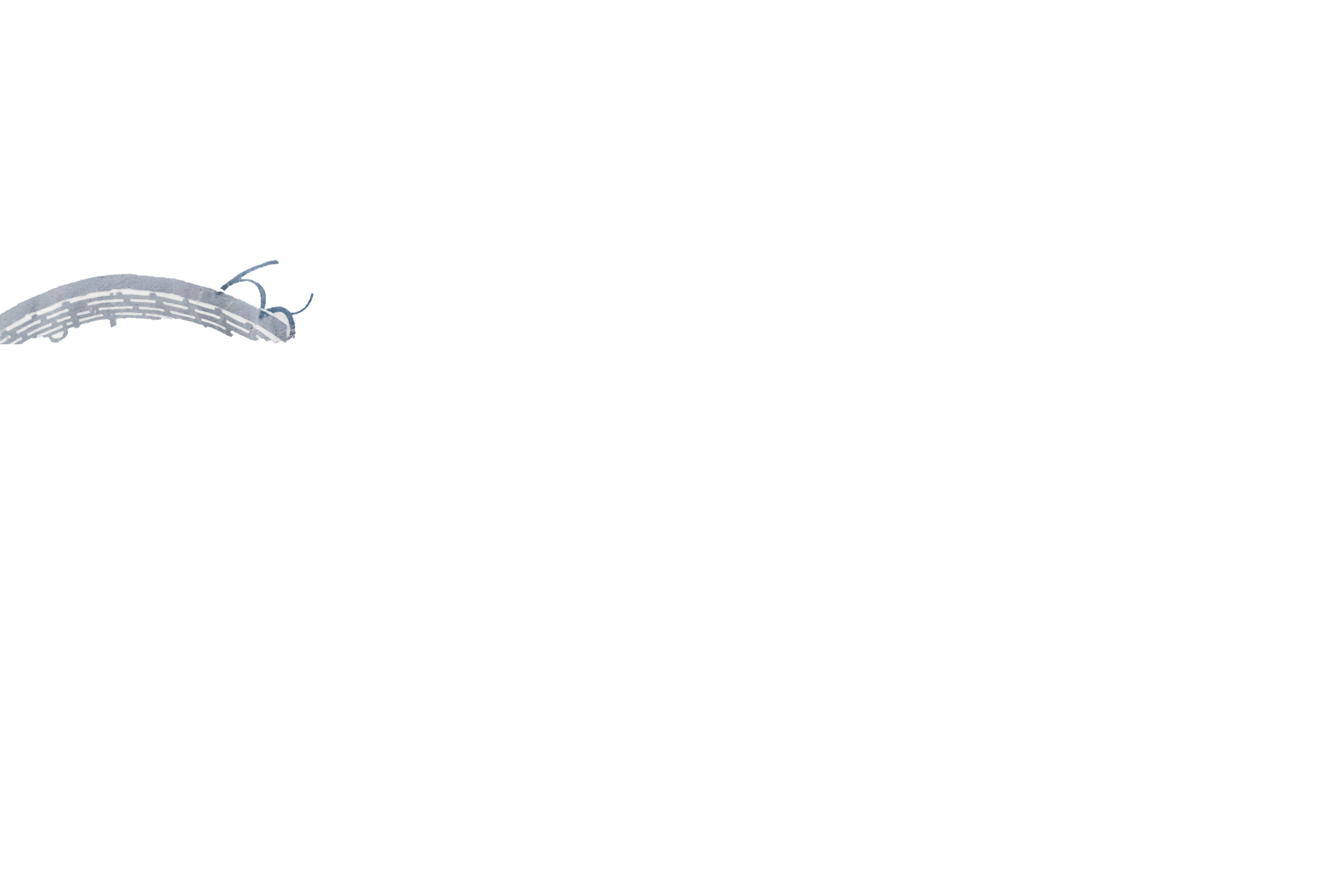 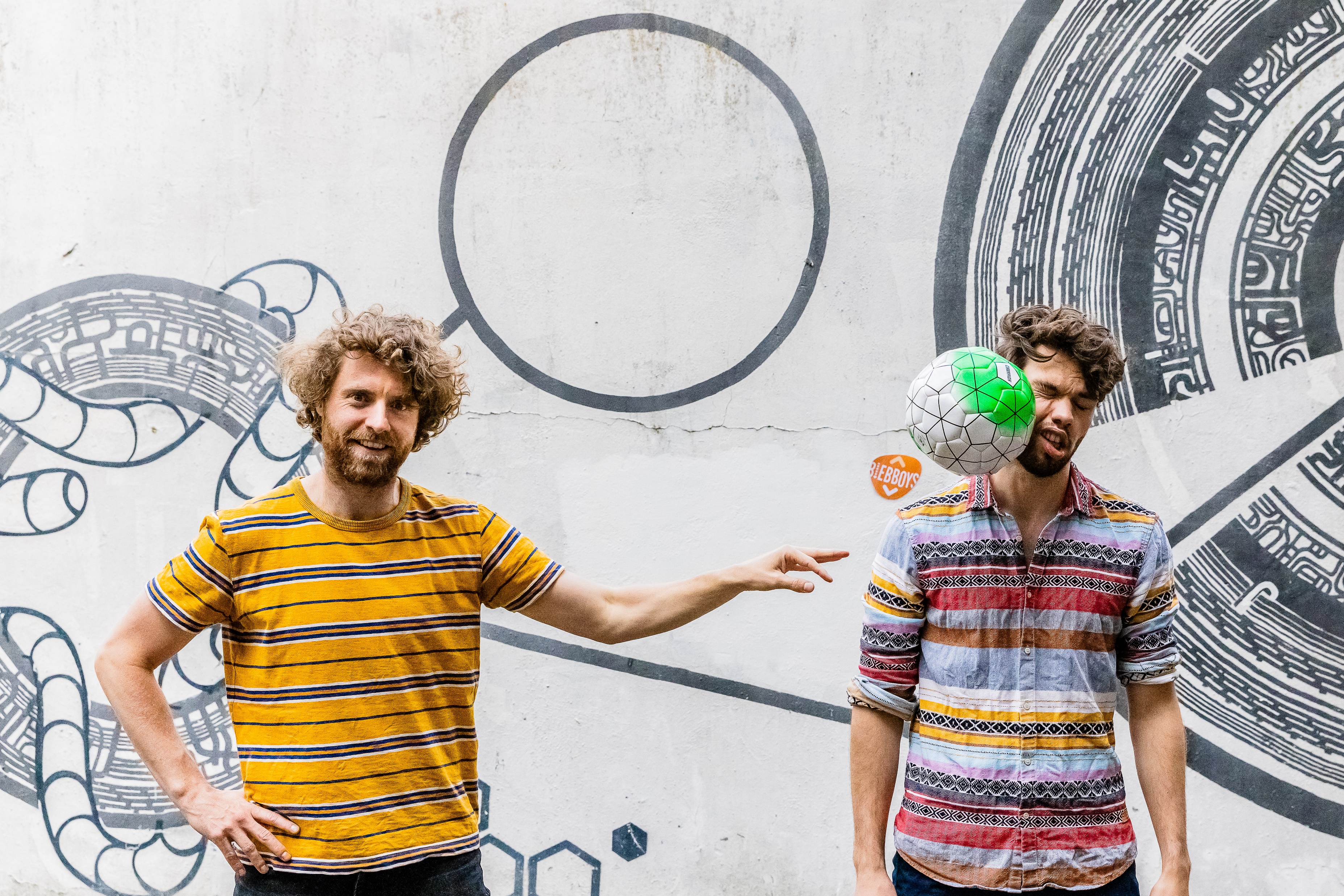 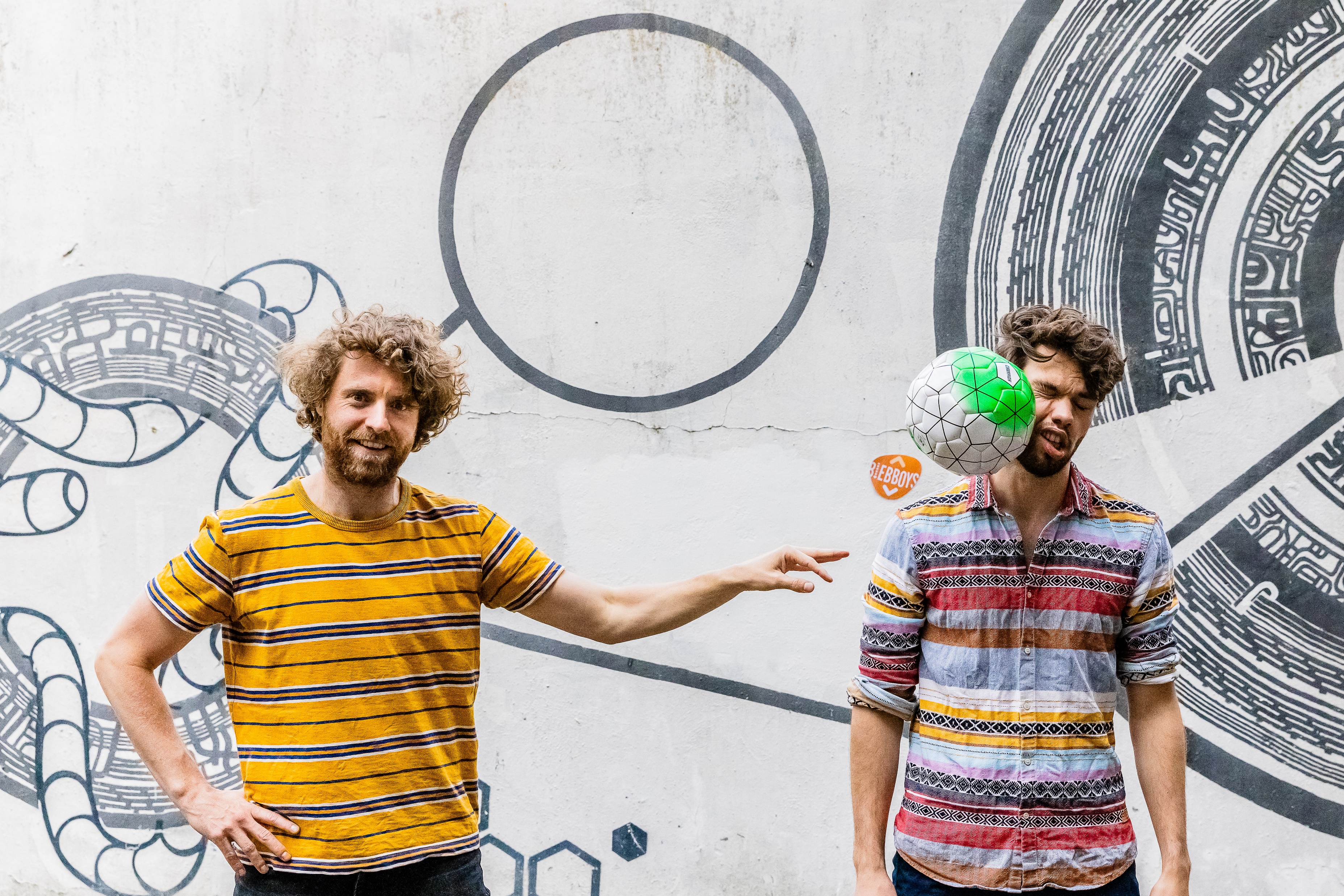 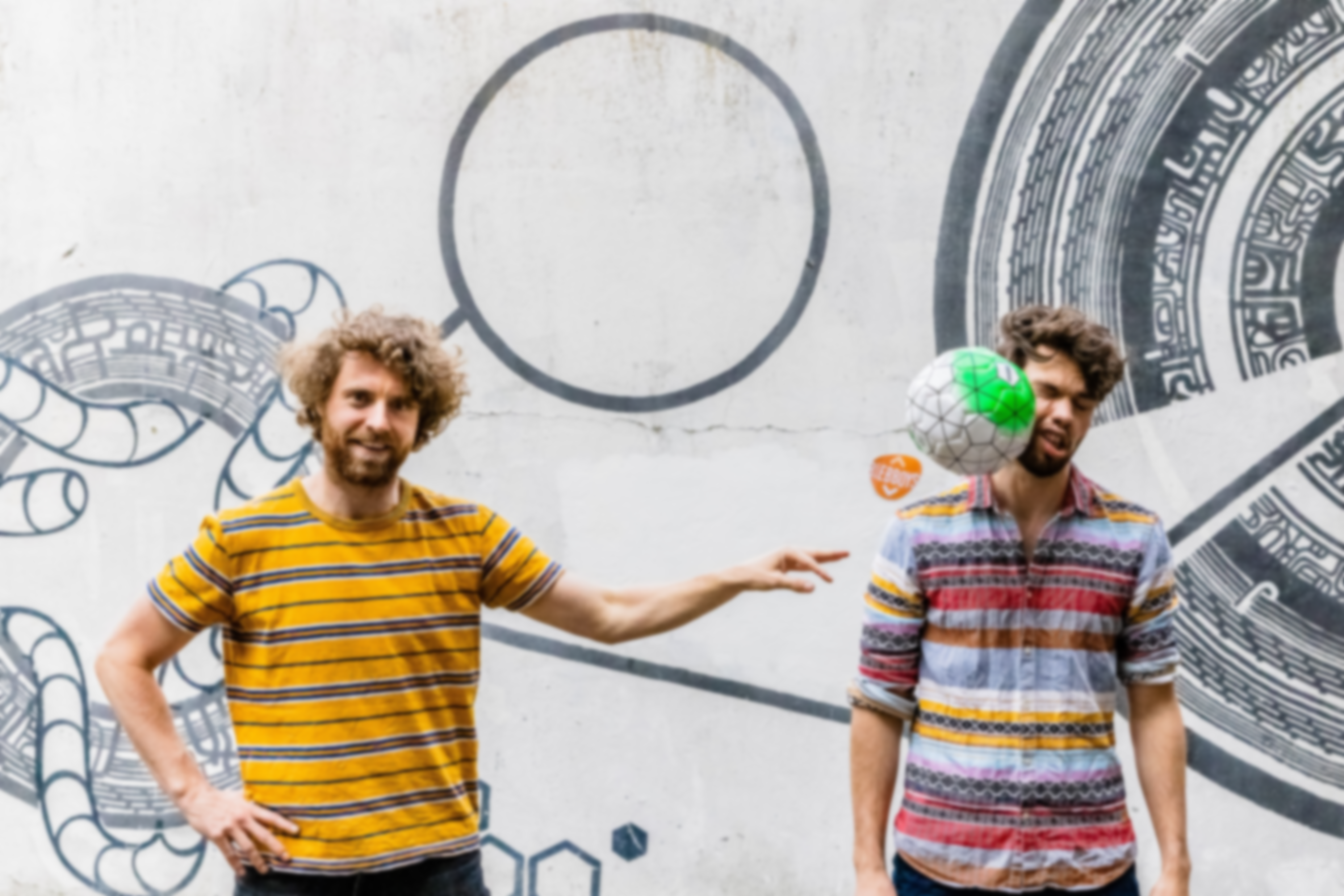 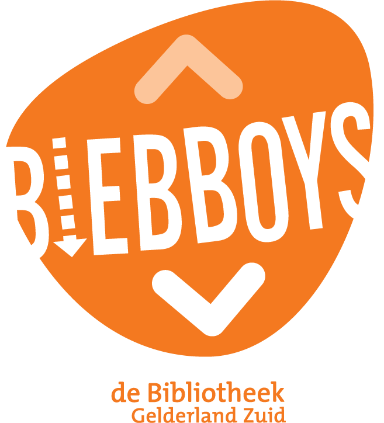 De online wereld in de echte wereld
Stap 1 Lees het scriptStap 2 Verdeel de rollenStap 3 Speel de scene met het script in je handStap 4 Speel nu de scene, maar zorg dat je de tekst uit je hoofd kent.
Let er op of je stem en gezichtsuitdrukking past bij de emotie die je speelt. 
Wanneer je bijvoorbeeld boos moet spelen mag je niet lachen.
TIP!